Exemplu de realizare aplicație deservire client
Modele de implementare
MainAvtivity.Java
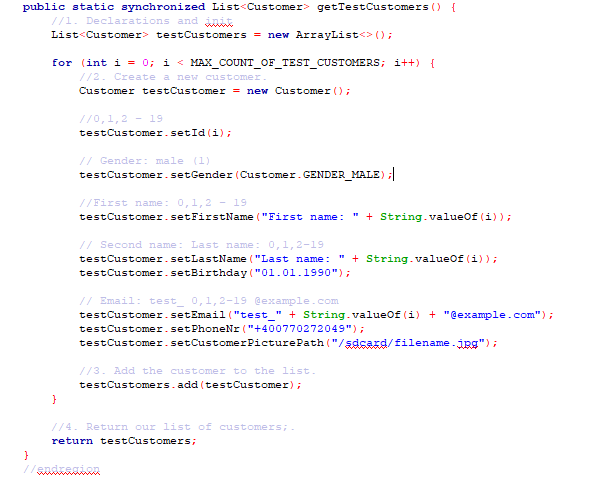 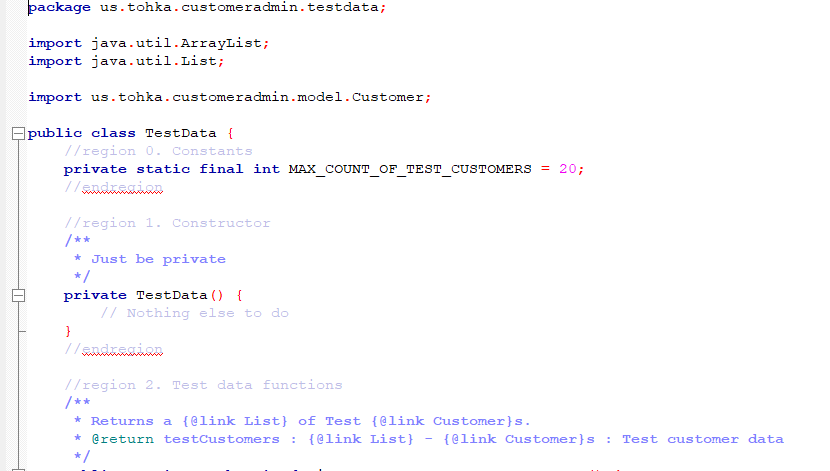 ExampleUnitTest.Java
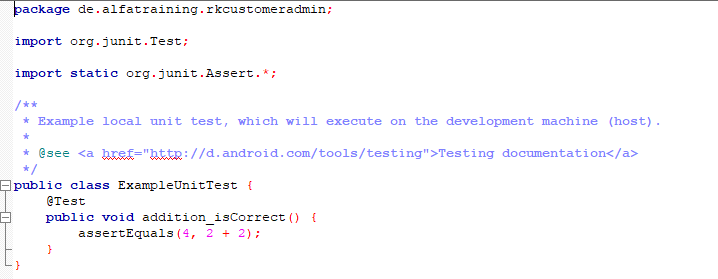 ExampleInstrumentedTest.Java
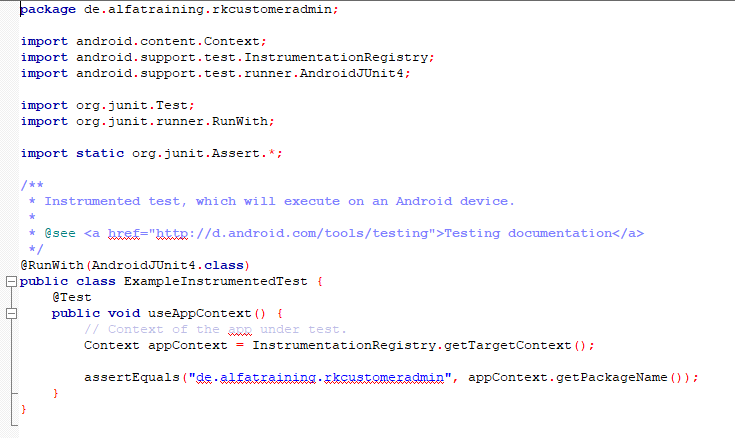 Customer.Java
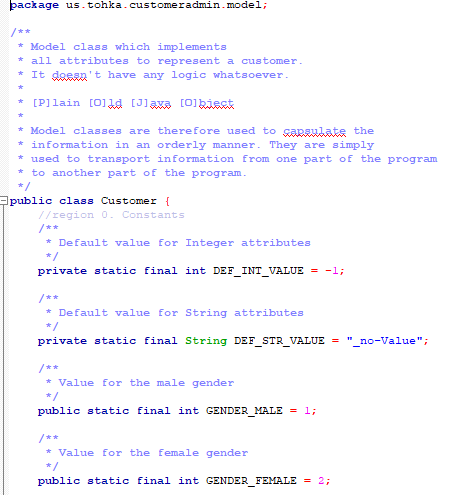 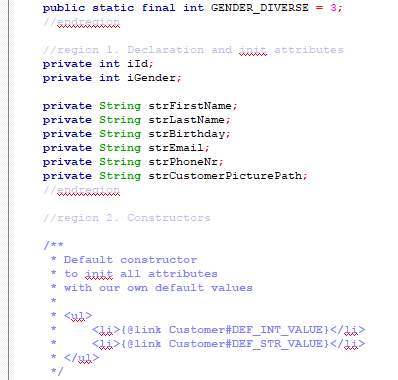 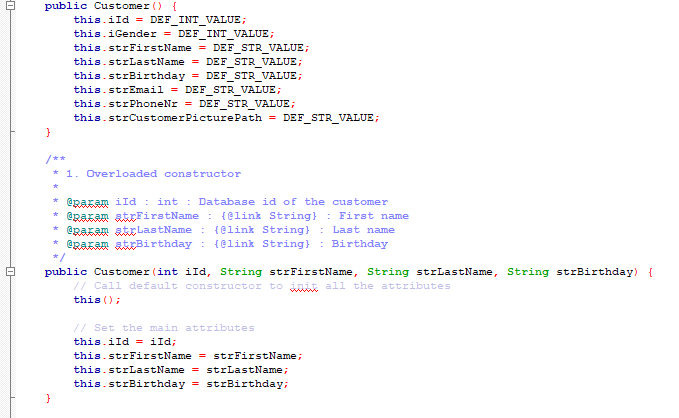 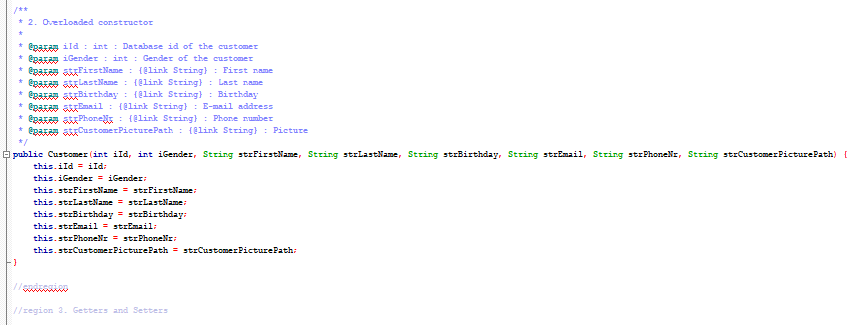 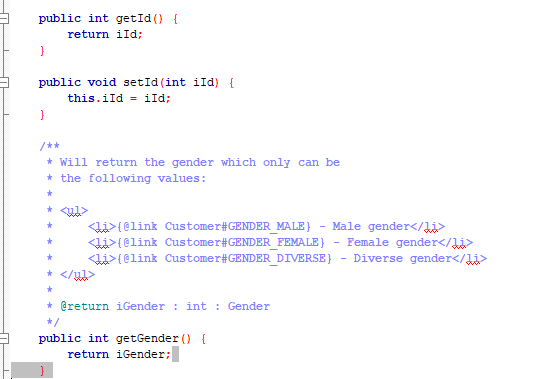 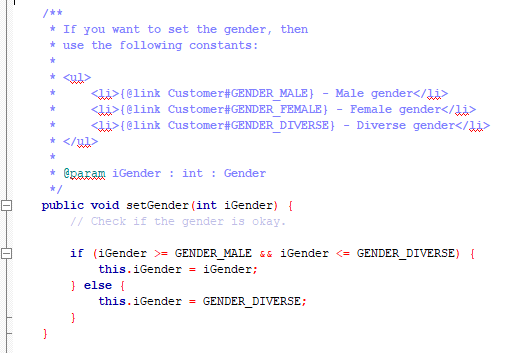 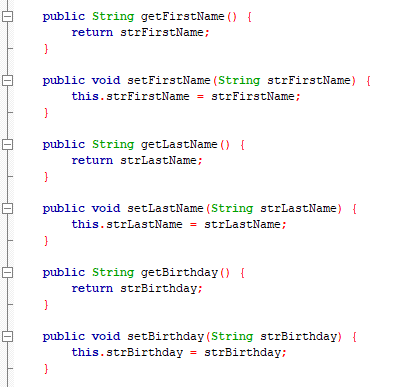 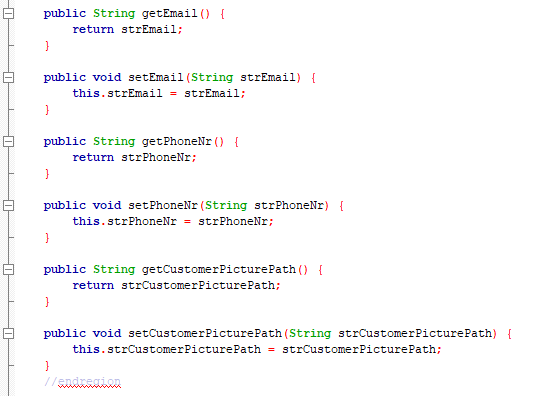 TestData.Java
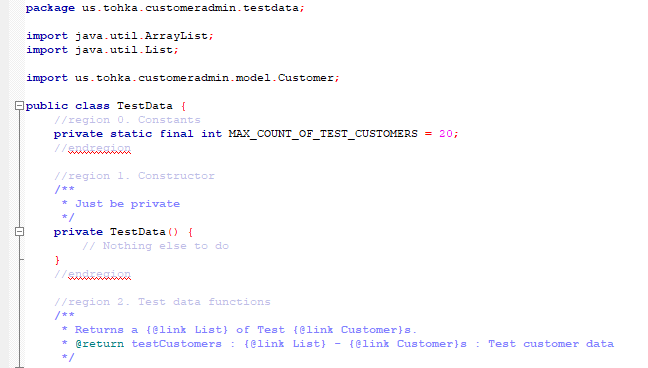 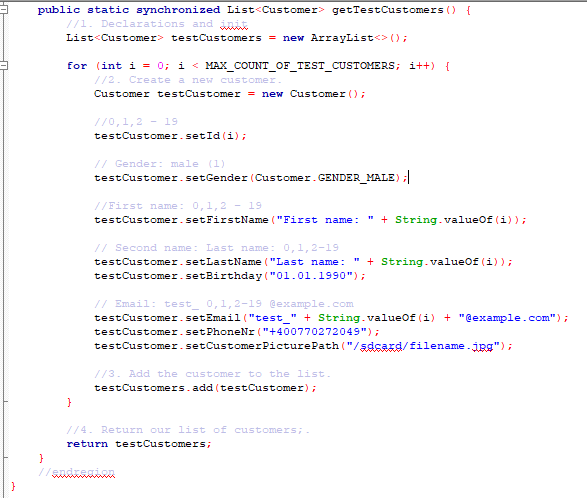